Epidemiology of Pediatric Tuberculosis in the United States, 1993–2015
Surveillance, Epidemiology, and 
Outbreak Investigations Branch
Division of Tuberculosis Elimination
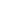 Background: Pediatric Tuberculosis
Definition of pediatric tuberculosis (TB):
TB disease in a person < 15 years old
In 2015:
9,557 TB cases were reported among all age groups 
440 (4.6%) were pediatric
[Speaker Notes: Tuberculosis (TB) is a reportable condition in all United States jurisdictions, and TB cases are reported to the Centers for Disease Control and Prevention (CDC) in a standard format by public health authorities throughout the United States. These reports are summarized for pediatric cases in this slide set, for the years 1993 through 2015.
Pediatric TB is defined as TB disease in a person < 15 years old. Pediatric TB is a public health problem of special significance. When children have TB disease, it often indicates recent transmission (because they are young and the amount of time they could have been infected is limited) and usually primary disease from infection within the past 3–12 months.  In comparison, adult TB disease often reflects reactivation of remotely acquired infection.  In 2015, there were 9,557 cases of TB reported among all age groups, 440 (4.6%) were pediatric.  There were 244 (2.55%) cases among children 0–4 and 196 (2.05%) cases among children 5–14.]
2009 TB Case Verification Criteria
Incident case of disease
Case verification categories:
Laboratory confirmed cases
Positive culture or nucleic acid amplification test or
Positive Acid-Fast Bacillus smear when culture not attainable
Clinical case definition (all four criteria must be met)
Positive tuberculin skin test or positive interferon gamma release assay
Signs and symptoms of TB disease
Current treatment for TB disease
Completed diagnostic evaluation
Provider diagnosis
Diagnosed by health care provider
Does not fulfill all criteria necessary to meet laboratory or clinical case definitions
[Speaker Notes: Reports of TB are counted according to a set of criteria (the “case definition”) which is specific to the United States. Only incident (or new) cases that are diagnosed in the United States are included, and cases are verified by three levels of certainty, depending on the types of information that are available to healthcare practitioners and public health authorities. The verification of cases is an interactive process between healthcare practitioners and public health authorities and between public health authorities and CDC.
The verification of cases is especially important when considering the epidemiology of TB in children, because a smaller fraction of cases among this age group are confirmed by bacteriology. Therefore, the statistics for children are more sensitive to changes in medical practice and notification than they are for adults.]
TB Cases, All Ages, by Age Group, 1993–2015
[Speaker Notes: Since 1993, the number of TB cases in the United States has been decreasing for each age group. The relative changes are less apparent for the two younger age groups because the number of cases is smaller. However, since 2013, patients 45 and older have experienced a slight increase in cases.]
TB Case Rates*, All Ages, by Age Group,1993–2015
Note:  Rates presented on a logarithmic scale
*Rates are per 100,000 persons
[Speaker Notes: When the TB case rates are shown on a logarithmic scale, the relative trends can be compared by inspection. Straight lines with a negative (i.e., downward) slope demonstrate a constant decline (i.e., exponential decay or rate of decrease). The pattern for the overall United States (dark blue line), 1993–2000, is a good example of this.  The pattern for the pediatric age group (<15yrs) shows that the TB rate is lower than the rates for the other groups but is declining at about the same rate. The average annual percent change for the <15 years old group is 3.4%.  Most age groups experienced a decline in rates from 1993 through 2013.  However, there has been a leveling of incidence rates since 2013.]
Percentage of Pediatric TB Cases by Age Group,1993–2015
[Speaker Notes: The pediatric age group (< 15 years) can be divided into four groups that reflect age-dependent differences in TB pathophysiology that have been noted historically:
Age < 1 year: Infancy. Cases in this age group represent the most recent transmission and also are slightly more likely to be the severe forms of disease that were uniformly fatal before the discovery of chemotherapy.
Age 1–4 years: Toddler/preschool. In this transitional age group, primary pulmonary TB is the most common form, and self-resolution of recent infection is a greater possibility.
Age 5–9 years: Primary School age. In this age group, primary pulmonary TB is the expected form of disease, but rare instances of contagious adult form/reactivation disease are reported.
Age 10–14 years: Early adolescence. Another transitional period, where disease patterns more similar to adult forms become more prevalent.]
Pediatric TB Cases by Age Group, 1993–2015
[Speaker Notes: Overall, the number of TB cases in all pediatric age groups has decreased, 1993–2015.  The most dramatic drop has been among the toddler/preschool group (age 1–4 years).  However, the number of cases in each pediatric age group has leveled off over the past 3-4 years.]
Pediatric TB Case Rates* by Age Group, 1993–2015
Note:  Rates presented on a logarithmic scale
*Rates are per 100,000 persons
[Speaker Notes: The population-adjusted rates for the infant (<1 year) age group and the toddler/preschool (1-4 years) age group have been consistently higher than the rates for the primary school age (5-9 years) group and the early adolescence (10-14 years) group. All groups had similar degrees of decline from 1993 to present.]
Pediatric TB Cases by Race/Ethnicity, 1993–2015
Note: Unknown, multiple race/ethnicity, and Native Hawaiian and Other Pacific Islander not shown
[Speaker Notes: By the standard categories of race and ethnicity, the greatest number of cases since 1998 has been among Hispanic children.]
Pediatric TB Case Rates* by Race/Ethnicity, 1993–2015
Note: Rates presented on a logarithmic scale. 
*Rates are per 100,000 persons                                                        
Multiple race / ethnicity, American Indian/Alaska Native and Native Hawaiian and Other Pacific Islander  rate not shown because of
 small denominators
[Speaker Notes: A very different picture emerges when the case counts are population adjusted to annual rates.  From 1993 through 2006 the rates among all groups except white, non-Hispanic, are similar, and the trends (i.e., slopes of the trend lines) for decreasing rates also are similar.  Beginning in 2007 the rates for pediatric cases among Asian persons becomes slightly higher than for the other race and ethnicity categories.  Rates are not shown for American Indian/Alaska Native children because the small case counts and small denominators give an unstable trend line.  Rates for all groups except Asians have leveled over the past three years.]
Pediatric TB Case Rates* among U.S.-born and Foreign-born Children, 1994–2015
*Rates are per 100,000 persons
Note:  Rates presented on a logarithmic scale.  Case data totals beginning in 1994
[Speaker Notes: Important patterns of rate trends are shown by the comparison of the age groups separated into U.S.-born and foreign-born.
The U.S.-born < 1 year and the 1-4 year age groups had consistently lower rates than did the same age groups among foreign-born persons.  Rates vary widely among foreign-born < 1 year due to small numbers of cases.]
Pediatric TB Case Rates* among U.S.-born and Foreign-born Children, 1994–2015
*Rates are per 100,000 persons
Note: Rate presented on a logarithmic scale. Case data totals beginning in 1994
[Speaker Notes: TB rates for the 5-9 year age group and the 10-14 year age group among foreign-born children were consistently about 10 times higher than for the same age groups among U.S.-born children.]
Number and Percentage of Pediatric TB Cases by U.S. and Foreign Birth, 1993–2015
[Speaker Notes: In contrast to overall U.S. TB cases, where two-thirds of cases are among foreign-born persons, only about one-quarter of pediatric cases are among foreign-born children, and the fraction has been fairly stable (23 - 29%) since 1993. How many U.S.-born children had foreign-born parents could not be differentiated by surveillance methods until 2009.]
Number of Pediatric TB Cases with Foreign Birth by Birth Country*, 1993–2015N=5,284
*Ranked by Counts
[Speaker Notes: The top countries of origin for all foreign-born pediatric TB cases during 1993 – 2015 are Mexico, Philippines, Somalia, Vietnam, Haiti, and Ethiopia.]
Percentage of Pediatric TB Cases with Foreign Birth by Birth Country, 1993 and 2015
Ethiopia 6%
Ethiopia 2%
Philippines 6%
Honduras 5%
Philippines 10%
[Speaker Notes: The top countries of origin for foreign-born pediatric TB cases during 1993 were Mexico, followed by the Philippines, Vietnam, Haiti, Somalia and Ethiopia, respectively.  By 2015, Myanmar had replaced Mexico as the country with the highest percentage of foreign-born pediatric TB cases.  Although several of the countries from 1993 remain the top countries with pediatric TB, there has been diversity in the origin of these cases since 1993.  The number of foreign born pediatric cases in 2015 is only about one fourth of the cases in 1993.]
States with the Greatest Percentage of Total Pediatric TB Cases, 1993–2015N= 21,223
California
24%
All others
42%
Texas
13%
New York*
8%
Florida
5%
Illinois
4%
Georgia
4%
*Includes New York City.
[Speaker Notes: The state with the greatest percentage of pediatric TB cases, 1993–2015, is California, with 24% of the cases during the interval.  This is similar to the distribution of total TB cases across all age groups.]
States with Greatest Numbers of Pediatric TB Cases, 1993–2015
*Average percentage of total state cases that are pediatric, for all years
**Time-averaged annual rate per 100,000
[Speaker Notes: Of the six states with the greatest numbers of pediatric cases, 1993–2015, California, Texas, Georgia and Illinois exceed the overall U.S. percentage of cases that were in the pediatric age group; 6.0%. All six states equaled or exceeded the overall U.S. annual incidence rate for pediatric TB: 1.5 per 100,000 population.]
States with Greatest Percentage of Pediatric TB Cases, 1993–2015
*Average percentage of total state cases that are pediatric, for all years
**Time-averaged annual rate per 100,000
[Speaker Notes: However, the states with the greatest numbers of pediatric cases are not in the list of those with the greatest time-averaged percentage of their cases in the pediatric age group, which is headed by Alaska.]
States with Greatest Rate of Pediatric TB Cases, 1993–2015
*Average percentage of total state cases that are pediatric, for all years
**Time-averaged rate per 100,000
†D.C. (District of Columbia) is a distinct reporting jurisdiction
[Speaker Notes: Alaska also reported the greatest incidence rate of pediatric TB, followed by the District of Columbia.]
Pediatric TB Cases by Case Verification Criteria*, 1993–2015N= 21,223
Lab Confirmed
26%
Clinical Case
52%
Provider Diagnosis
22%
*Based on the public health surveillance definition for TB [MMWR 1997:46(No. RR-10):40-41]
[Speaker Notes: Unlike adult TB cases, more than half of pediatric TB cases are verified by the clinical case definition only, and a quarter of cases have bacteriological (laboratory) confirmation.  The decision of a medical provider, which has the least specific verification criteria, accounts for less than a quarter of the cases. It is much more difficult to obtain a sputum culture from pediatric patients, leading to the difference in mode for verifying cases in this age group.  Furthermore, these proportions are different for the pediatric age subgroups that were defined for earlier slides in this series.]
Pediatric TB Cases by Case Verification Criteria and Age Group, 1993–2015
Clinical Case
Provider Diagnosis
Laboratory Confirmed
[Speaker Notes: Provider diagnosis is common for all the pediatric age groups, but least common in the early adolescent group (age 10–14). Laboratory confirmation is most common for the infancy age group (age <1) and least common for the school-age group (age 5–9).]
Pediatric TB Cases by Site of Disease, 1993–2015
Both
7%
Extrapulmonary
22%
Pulmonary
71%
*Any extrapulmonary involvement which includes cases that are extrapulmonary only and both.
Patients may have more than one disease site but are counted in mutually exclusive categories
for surveillance purposes.
[Speaker Notes: TB typically is a pulmonary disease, but the infection can manifest in any organ system.  More than a quarter of pediatric cases involved an extrapulmonary site. Of these sites, disease in the lymphatic system was most common.]
Pediatric TB Cases by Site of Disease and Age Group, 1993–2015N=21,223
Both
Extrapulmonary
Pulmonary
[Speaker Notes: The fraction of pediatric TB cases with extrapulmonary involvement varied by the age subgroups. The early adolescent group (age 10–14 years) had the highest percentage of extrapulmonary disease, but the infant group (age < 1 years) had a higher percentage of combined pulmonary and extrapulmonary disease.]
Percentage of TB Cases in Children with Any Extrapulmonary Involvement* by Age Group, 1993–2015N=21,223
*Any extrapulmonary  involvement includes: 1.) extrapulmonary only, and 2.) both extrapulmonary and pulmonary.
Note:  Combine the total extrapulmonary percent shown with the pulmonary percentage in slide #23 to obtain 100% for each age group.
[Speaker Notes: When the extrapulmonary sites are compared by age group, disease in the lymphatic system was the most common form in all age groups except the infant age group (age <1 years). Disseminated disease, represented by miliary TB, and disease of the central nervous system (meningeal) were more common in the younger age groups, while bone and joint disease was most common in the early adolescent group (age 10–14 years).]
Percentage of TB Cases in Children Age < 1 Year With Any Extrapulmonary Involvement*, 1993 - 2015N=2,160
* Any extrapulmonary involvement includes: 1.) extrapulmonary only, and 2.) both extrapulmonary and pulmonary.
[Speaker Notes: Foreign-born infants under 1 year of age with extrapulmonary TB had a higher percentage of TB of the lymphatic system than U.S.-born children. U.S.-born children had a higher percentage of disease in the central nervous system (meningeal). The reasons for these differences are unknown.]
Percentage of TB Cases in Children Age 1–4  Years With Any Extrapulmonary Involvement*, 1993–2015N= 10,328
* Any extrapulmonary involvement includes: 1.) extrapulmonary only, and 2.) both extrapulmonary and pulmonary.
[Speaker Notes: Differences for the older age groups are less pronounced. For the toddler/preschool group (age 1 – 4 years), disease of the central nervous system (meningeal) was greater for U.S.-born children than for foreign-born children, but the difference was not as pronounced as it was for infants.]
Percentage of TB Cases in Children Age 5–9 Years With Any Extrapulmonary Involvement*, 1993–2015N=4,753
* Any extrapulmonary involvement includes: 1.) extrapulmonary only, and 2.) both extrapulmonary and pulmonary.
[Speaker Notes: The patterns for extrapulmonary TB in school age children (age 5–9 years) were similar to those of the toddler/pre-school age group, with a slightly greater percentage for lymphatic disease in both U.S.-born and foreign-born children.]
Percentage of TB Cases in Children Age 10–14 Years With Any Extrapulmonary Involvement*, 1993–2015N=3,982
* Any extrapulmonary involvement includes: 1.) extrapulmonary only, and 2.) both extrapulmonary and pulmonary.
[Speaker Notes: Among children 10–14 years old, the fraction of total cases that were extrapulmonary was slightly greater than for the younger age groups, with a small but persistent predominance in U.S.-born children.  Lymphatic sites were diminished somewhat and all other categories accounted for the overall increase.]
Pediatric TB Cases by HIV Status, 1993–2014*N=20,783
Information on HIV results are not available for the majority of pediatric TB cases (73.3%)
*California HIV data missing from 2005 - 2010; Vermont HIV data through 2006 only.
Note: Through 2004, California only reported positive HIV test results based on TB and AIDS registry matching; all other California TB cases were classified as “Unknown.”
[Speaker Notes: TB is an indicator disease for HIV infection, but the rate of testing in pediatric TB cases that is reported with surveillance results is low: less than 27%.  Of the subset of cases that included an HIV test result, 3.3% had a positive result.  
All TB patients, regardless of age, should be offered opt-out testing for HIV infection, in accordance with national guidelines.  Results are shown through 2014 only because of delays in reporting HIV status for all patients.]
Number and Percentage of Culture-Confirmed Pediatric TB Cases with Drug Resistance, 1993–2014
First line drugs are isoniazid, rifampin, pyrazinamide and ethambutol
MDR TB = resistance to at least isoniazid and rifampin
[Speaker Notes: Drug resistance results are possible only for TB cases that are confirmed by culture results; the rates that are shown here are based on those cases. The percentage of pediatric cases with resistance to at least one drug increased through 2005.  Since then, the percentage has varied between 10 – 25%, before leveling off in 2014, the most recent year with complete reporting.  However, the percentage of cases with multidrug resistance (MDR), that is, resistance to at least isoniazid and rifampin, has remained stable  at 1-2%).]
Percentage of Pediatric TB Cases by Use of Directly Observed Therapy (DOT), 1993–2013N=20,256*
*Pediatric TB cases with patient alive at diagnosis and started on treatment
[Speaker Notes: The American Thoracic Society, the American Academy of Pediatrics, and CDC strongly recommend directly observed therapy (DOT) for all TB patients. DOT means that the ingestion of each dose of medication is observed by a trained worker, who should not be a family member. The fraction of pediatric cases with at least partial DOT reported has increased since 1993.  Information on DOT is reported at case completion, which can be up to two years after initial case report.]
Pediatric TB Cases by Treatment Outcome, 1993–2013N=20,256*
Note:  Cause of death not recorded in TB case reports until 2009;  “Moved” no longer a valid response
 *Pediatric TB cases with patient alive at diagnosis and started on treatment
**Other includes refused, other, unknown, adverse drug reaction, and missing
[Speaker Notes: The treatment-completion rate was high: 95.6% averaged over the years for which final treatment data were available. Death was an uncommon reason for the end of treatment, although the death rate of 0.5% is greater than expected for a population in this age group. (For all age groups in the United States, death was the reason that therapy was stopped for approximately 7% of TB patients.)]
Deaths Occurring Among Pediatric TB Cases, by Age Group, 1993–2013N=20,325*
Note:  Cause of death not recorded in TB case reports until 2009;  “Moved” no longer a valid response
 *Pediatric TB cases with patient alive at diagnosis and started on treatment
** Death total are cases dead at diagnosis and died during therapy
[Speaker Notes: However, death associated with a report of TB was more common for the youngest age group, infants. For the statistics shown here, death at the time of diagnosis (i.e., before treatment was started) and during treatment were combined. Cause of death was not included in TB case reports for the full time period analyzed.]